A data system supporting DPH programs to collect data from LHD EHRs to satisfy state and federal reporting requirements
Health Services Analysis
Kathy Dail
Local Data and Analysis Branch
DHHS/DPH/LCAS
November 2024
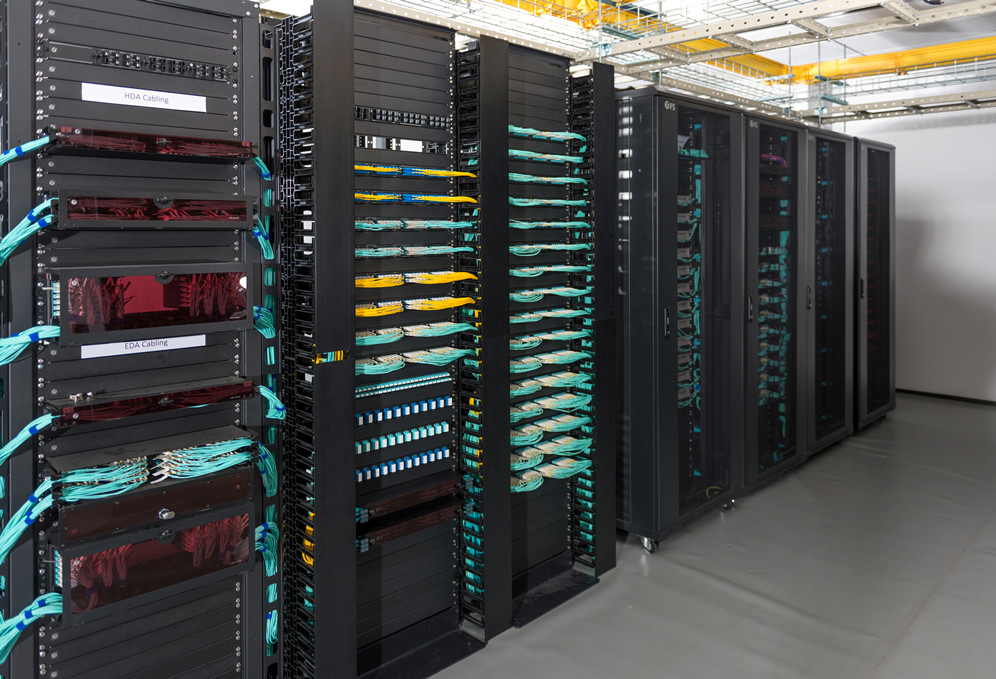 What we will cover today…
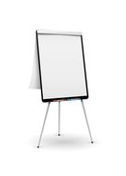 A Short, Short, Short Background about HSA
Respond to Your Questions
HSA: A Legacy System
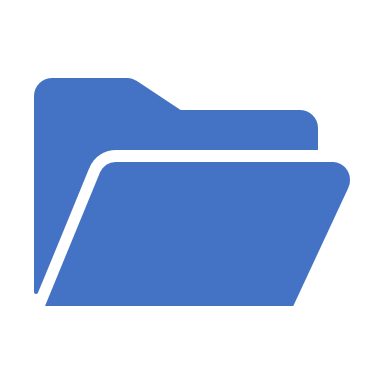 What is HSA?  The Technical Answer
Description courtesy of Bruce Nawrocki , SAS Developer LHD-HAS 2023
HSA staff work with the EHR vendors serving local health departments.

HSA surveys health directors twice annually for changes to their EHR/Dental software vendors.

Updated vendor maps are posted on the LHD-HSA website

https://schs.dph.ncdhhs.gov/units/ldas/lhdhsa.htm
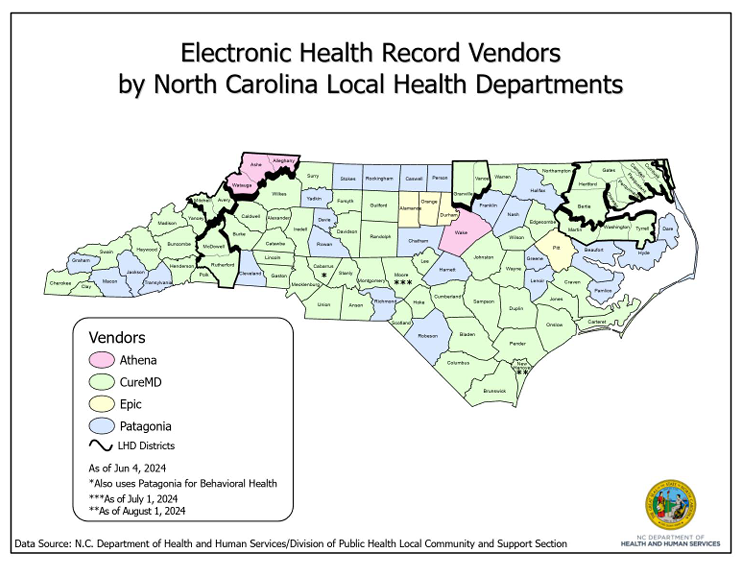 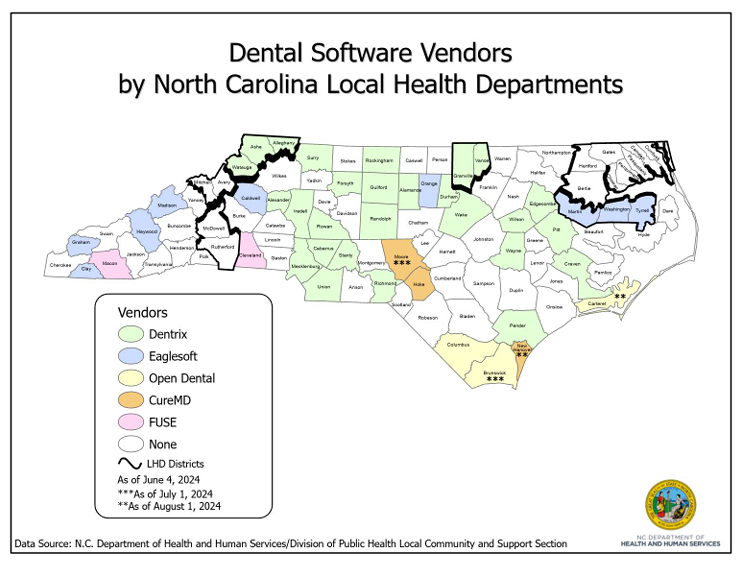 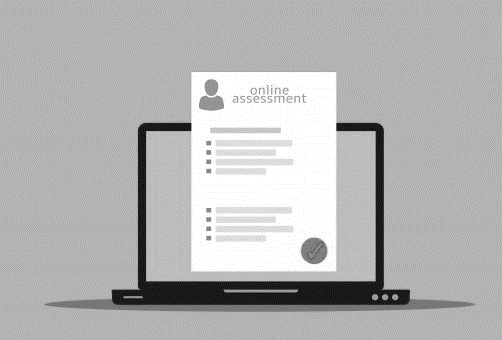 Semi-Annual, Three Question Survey(July & January)
What is your current EMR?/Dental Software Vendor?
Have you changed vendors in the last 6 months?
If yes, who are your current vendors?
What vendor do you use for the following?
Medical
Dental
Behavioral Health
Other
Responsibilities of DPH HSA Technical Support
HSA Data: Encounters, Services by DPH Clinical Program
# of client visits to a DPH clinical program
# of unduplicated (unique) clients seen by DPH clinical program
# of unduplicated (unique) clients seen in all DPH clinical programs
Frequency counts of service codes by DPH Clinical Program
HSA Reporting
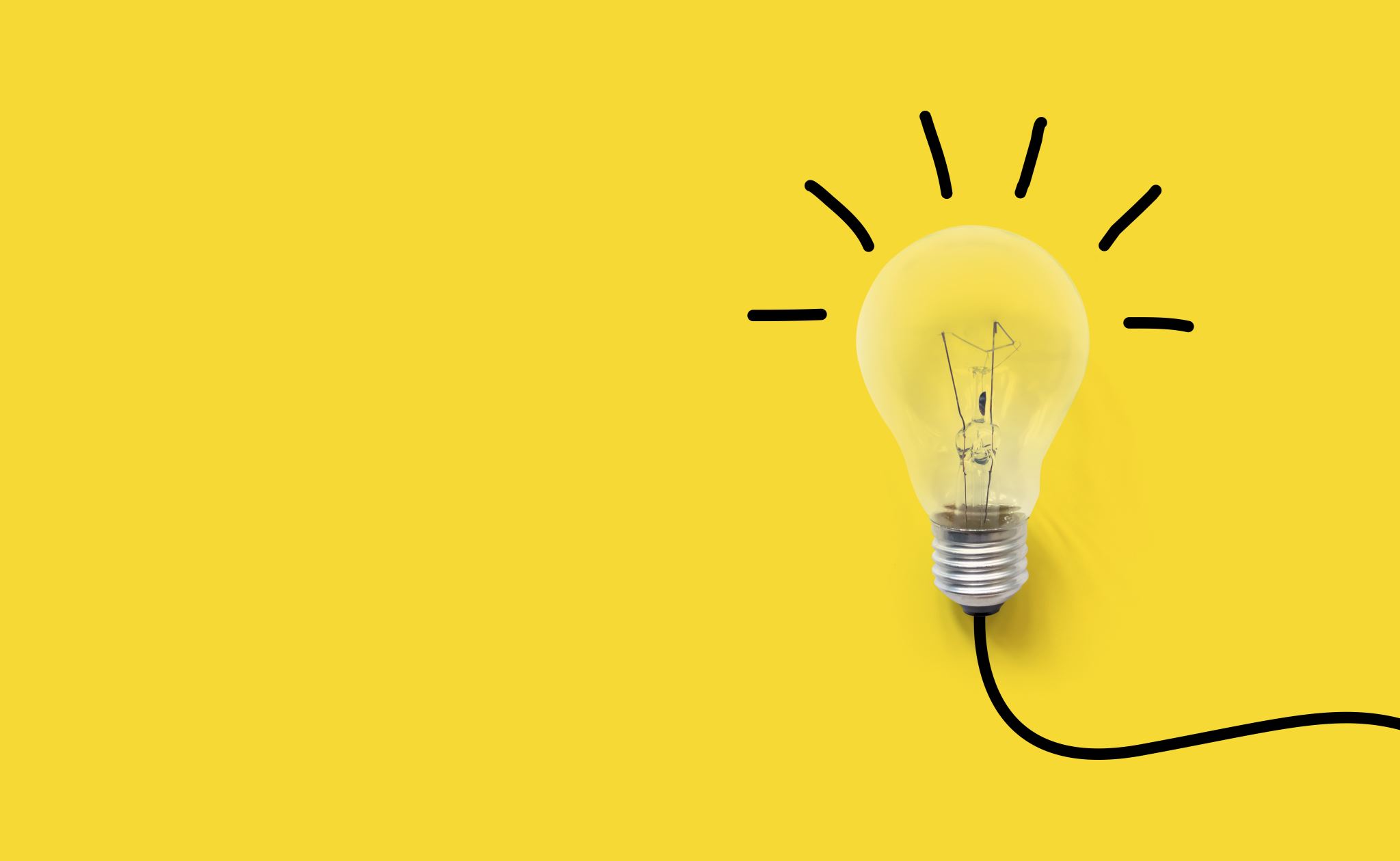 Remember:
HSA is not an EHR.
HSA receives data files that the LHD vendor creates.
Vendors KNOW the requirements.
Vendors test their extract with HSA support before generating live files.
LHD staff are notified when files are processed. 
LHD staff receive an email that there are files with errors that need to be reviewed.
If errors are detected, the LHD staff must correct the errors or that data will never be captured.
Questions/Comments/DiscussionJulie Walker – Julie.walker@dhhs.nc.gov Kathy Dail – Kathy.dail@dhhs.nc.gov Eric Lai – Eric.Lai@dhhs.nc.gov